Дом со всех сторон открыт,Он резною крышей крыт.Заходи в зелёный дом,Чудеса увидишь в нём.
Лес
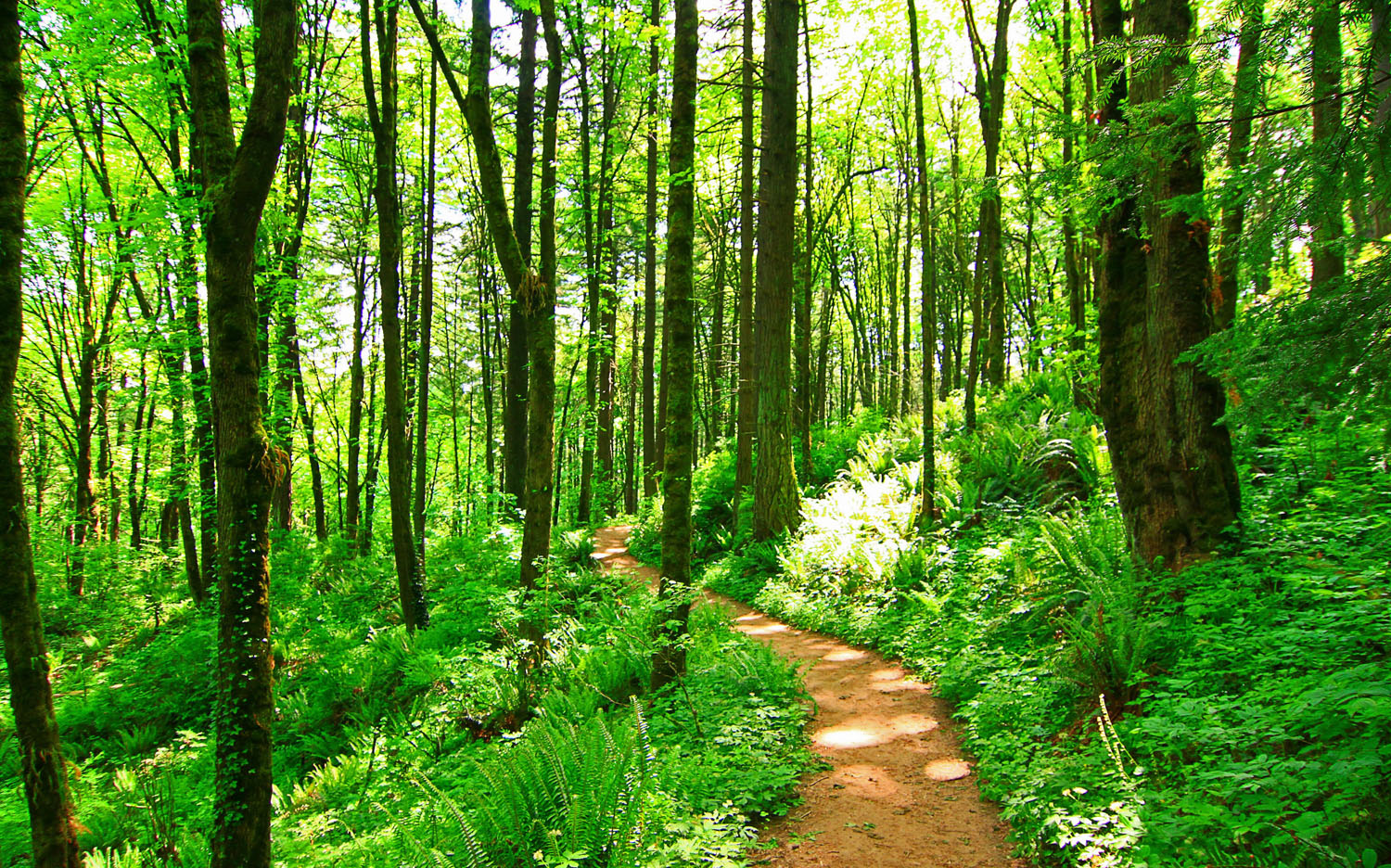 Растения
Деревья
Кусты
Травянистые растения
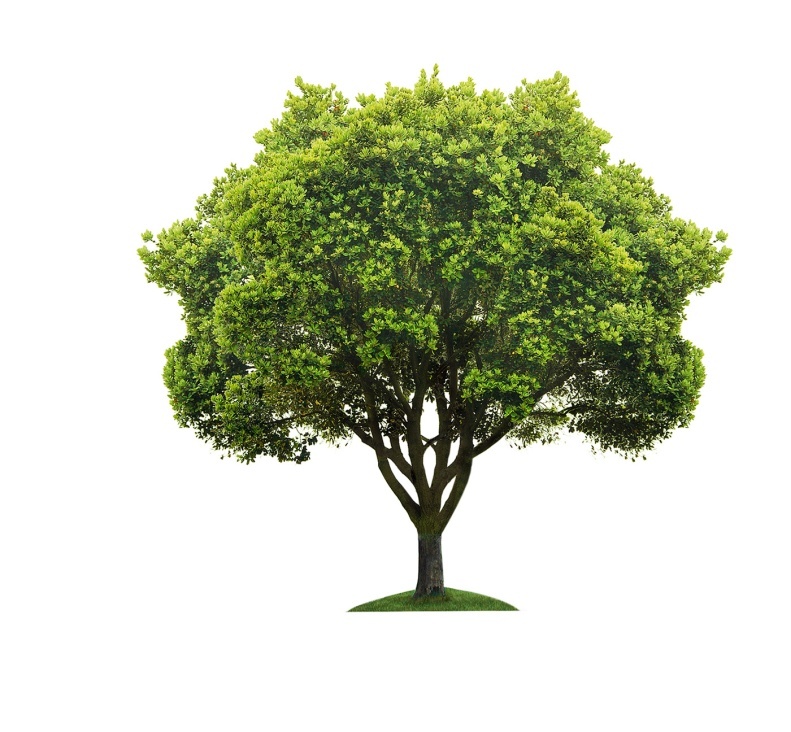 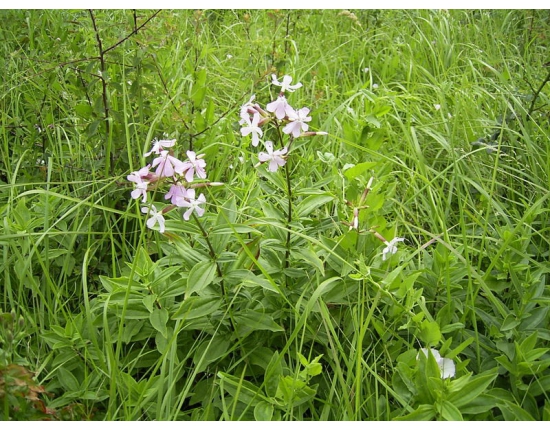 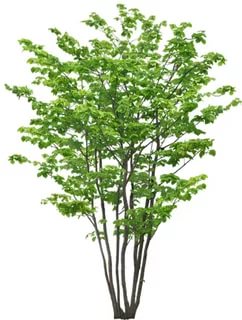 Деревья
Один толстый ствол покрытый корой, 
от которого отходят ветви.
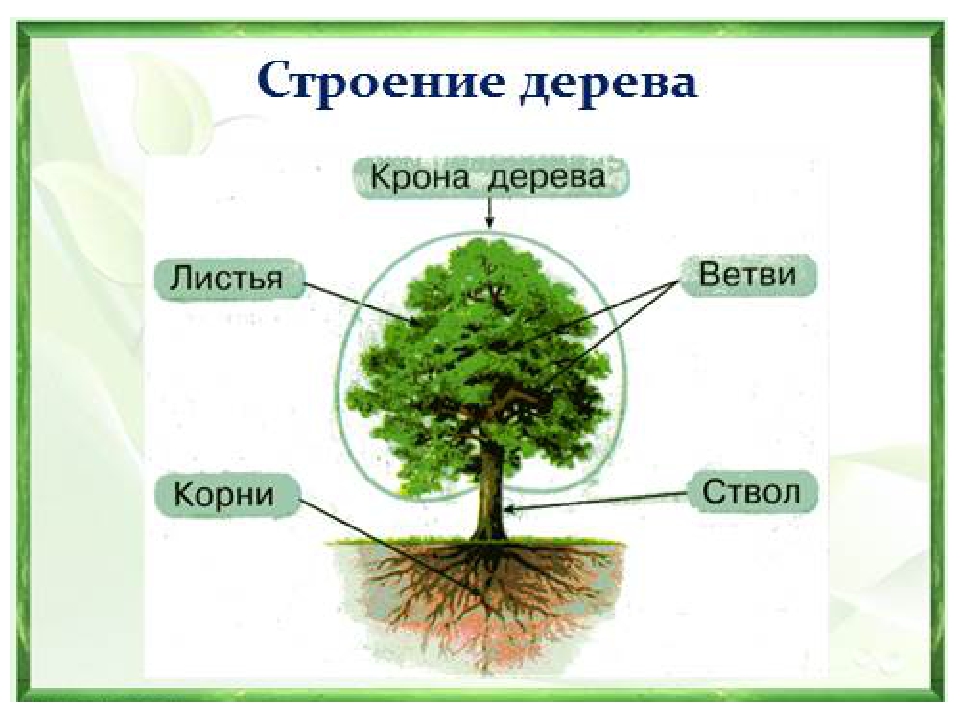 Деревья  и кустарники
Лиственные
Хвойные
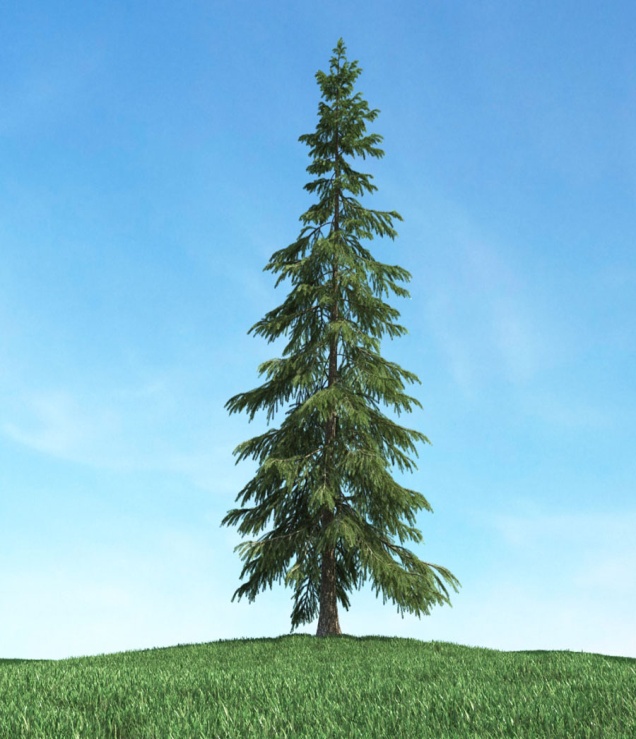 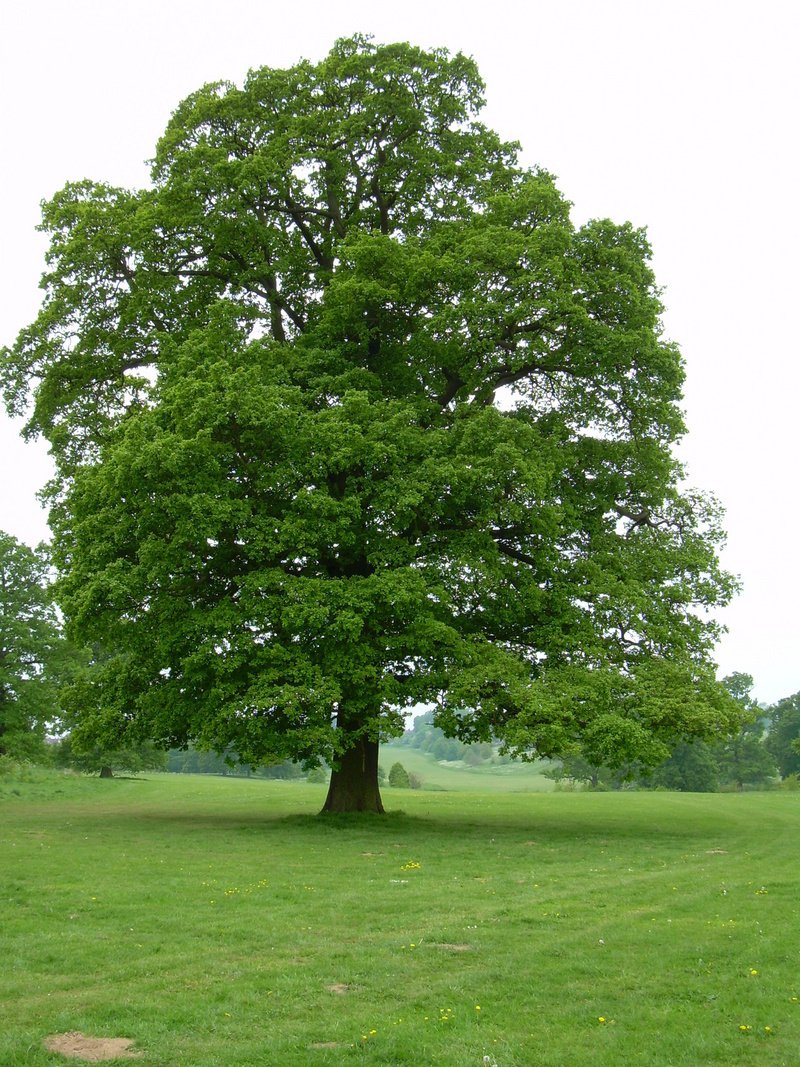 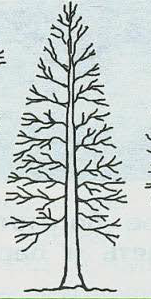 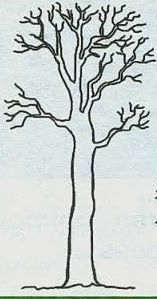 У лиственных деревьев листья в виде пластинок.
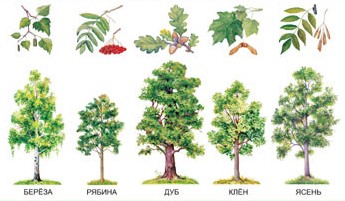 У хвойных растений листья в виде иголок (хвоинок).
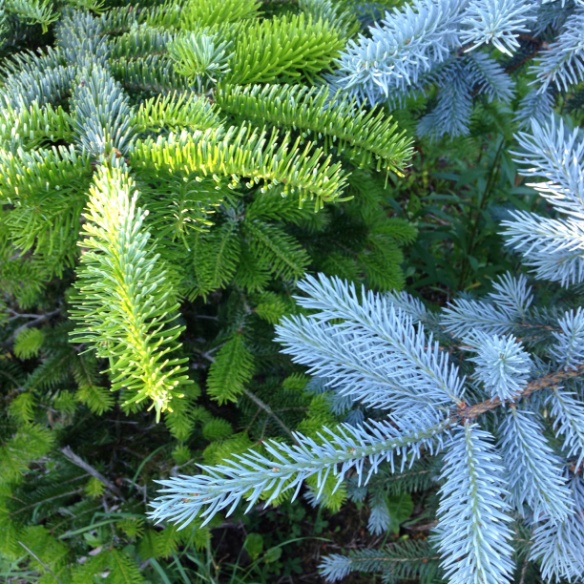 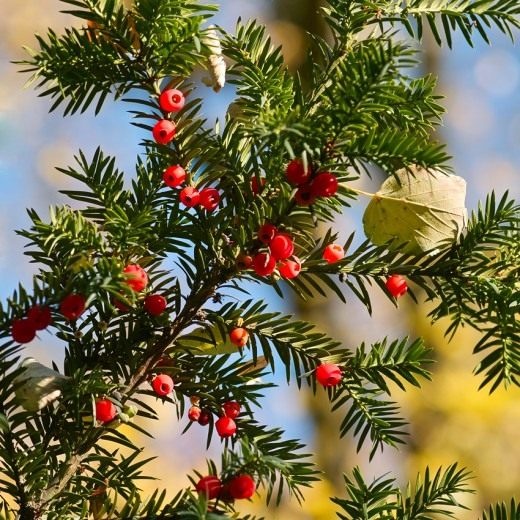 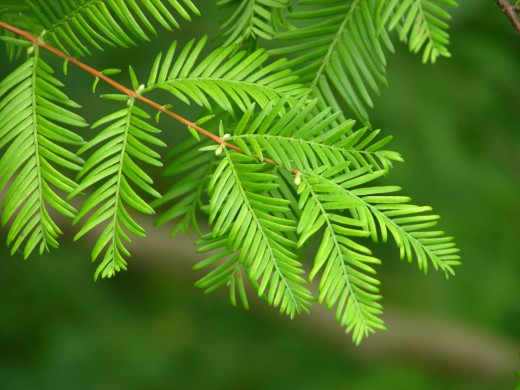 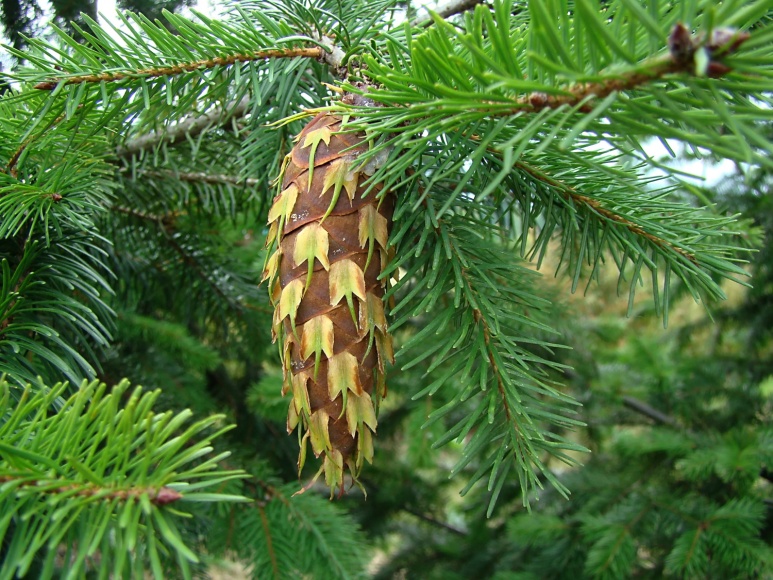 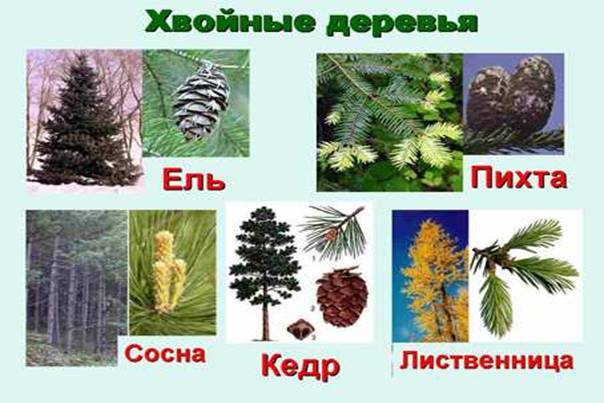 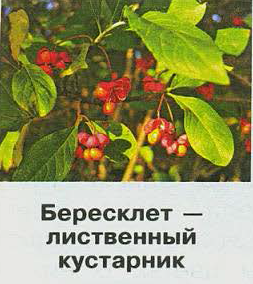 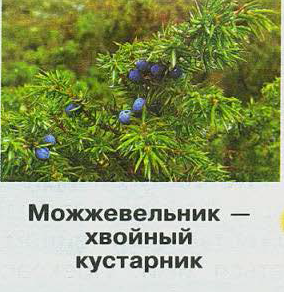 Кустарники
Несколько тонких стволиков, покрытые корой.
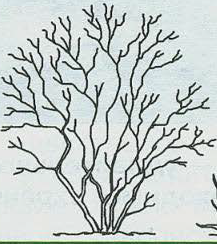 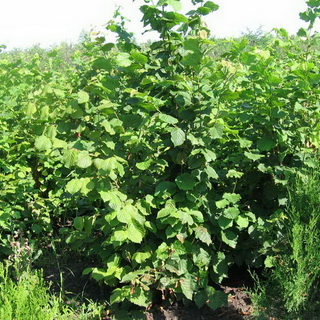 Орешник, лещина
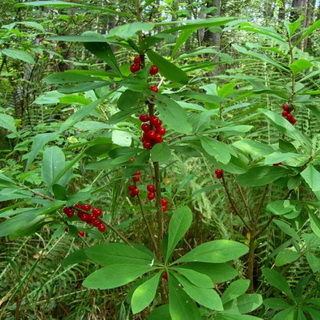 Волчьи ягоды
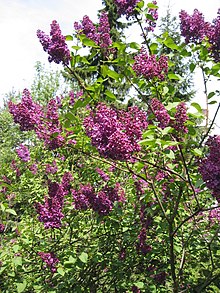 Сирень
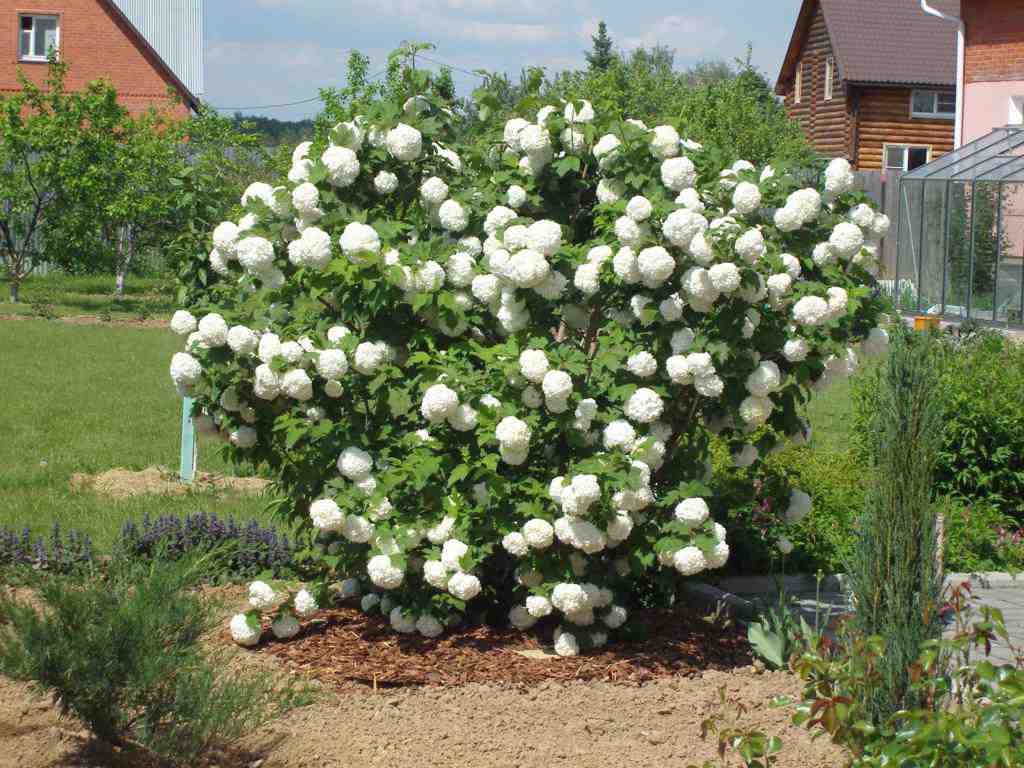 Бульденеж
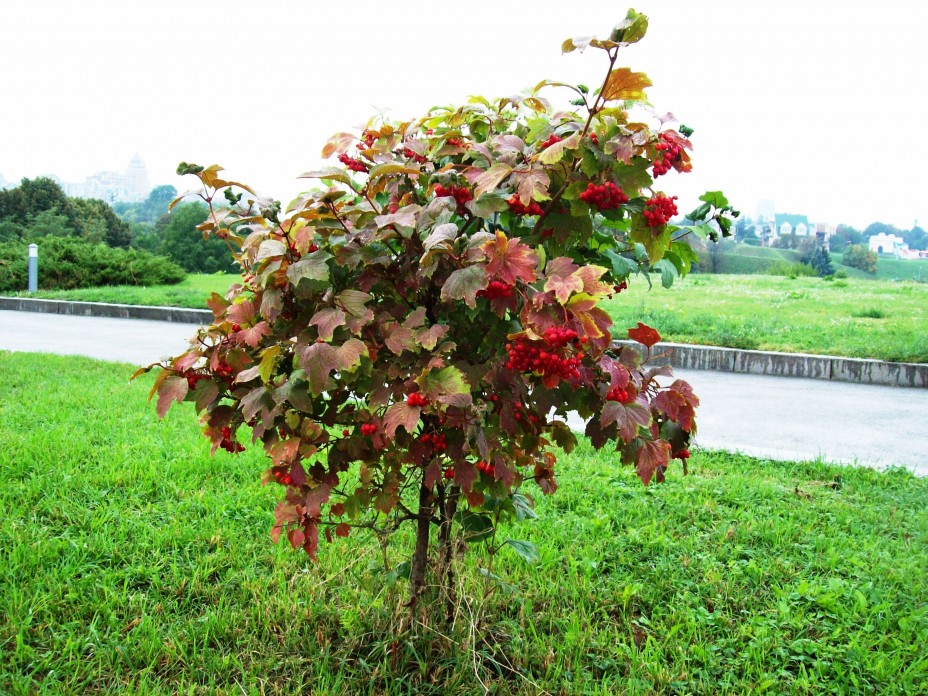 Калина
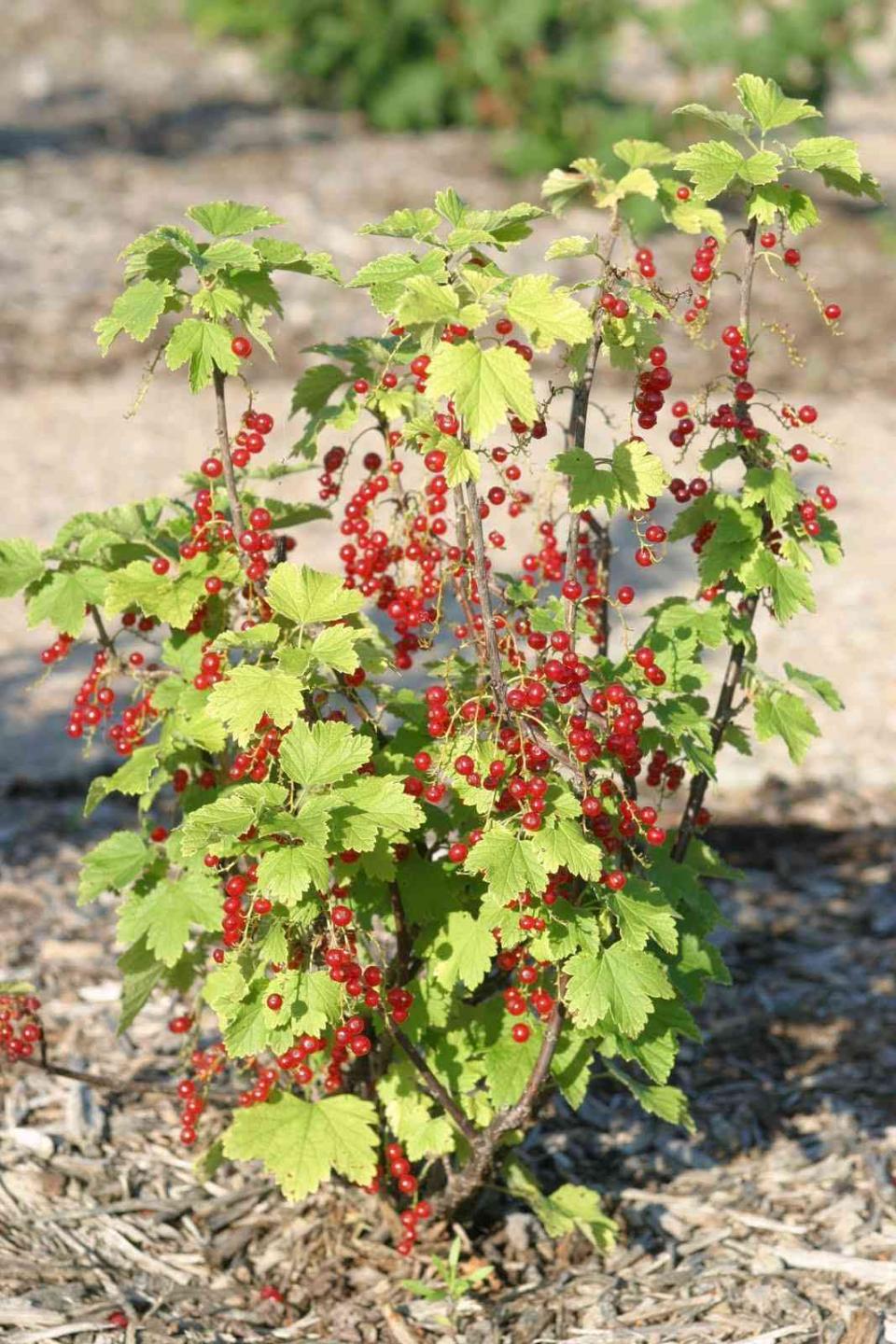 Смородина
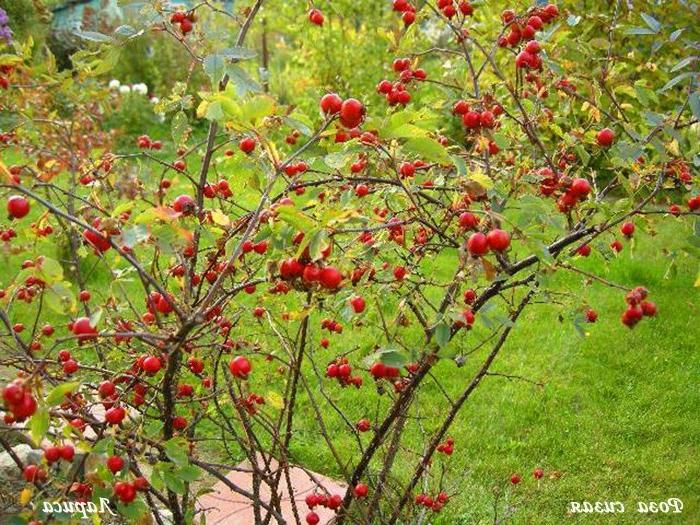 Шиповник
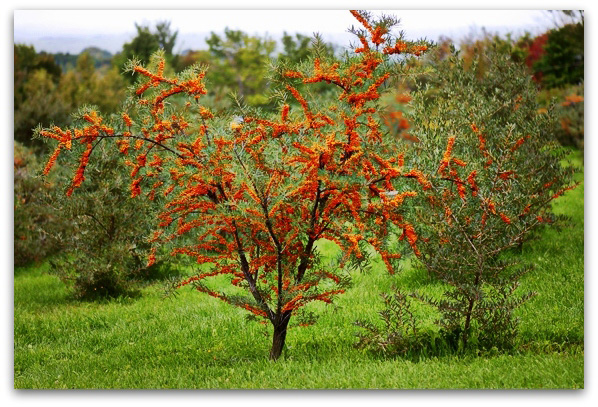 Облепиха
Травянистые растения
Много зеленых мягких  сочных стеблей.
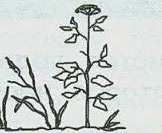 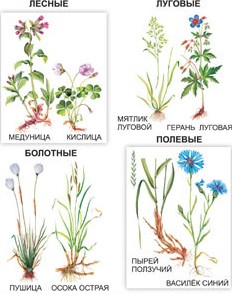 Степные травянистые растения
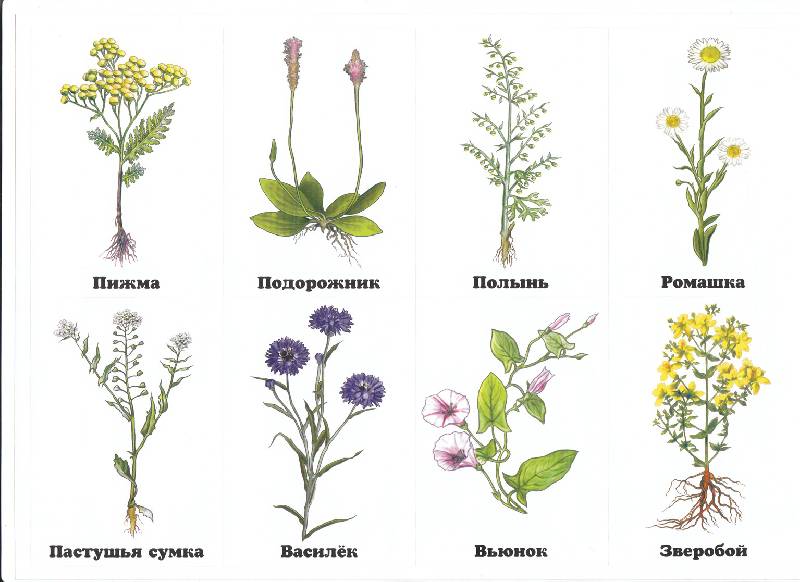 Ярусы леса
1 ярус – это деревья: ель, сосна, липа, береза, дуб, тополь, клен, рябина и другие.

 2 ярус – это кустарники: шиповник, малина, орешник, калина. Но среди кустарников есть и ядовитые, например, волчье лыко.

3 ярус – травы, цветы, мхи и лишайники: брусника, черника. папоротник. кислица, медуница, кукушкин лен, ягель.
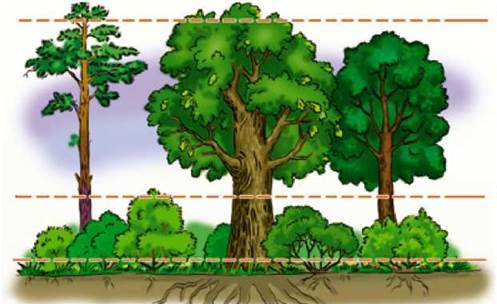 Правила поведения в лесу
Нельзя!!!!
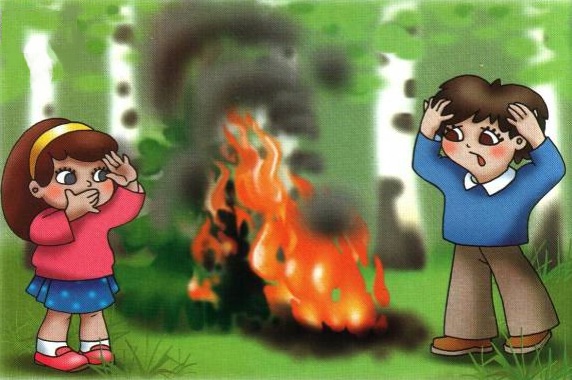 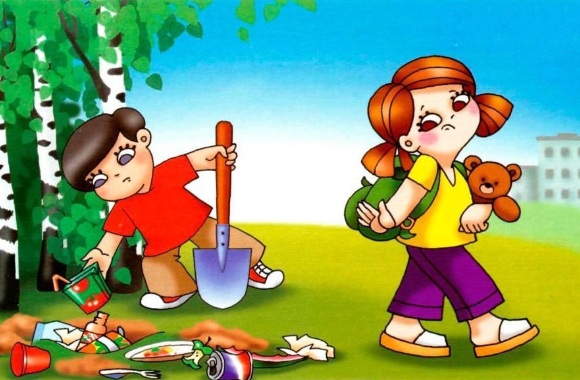 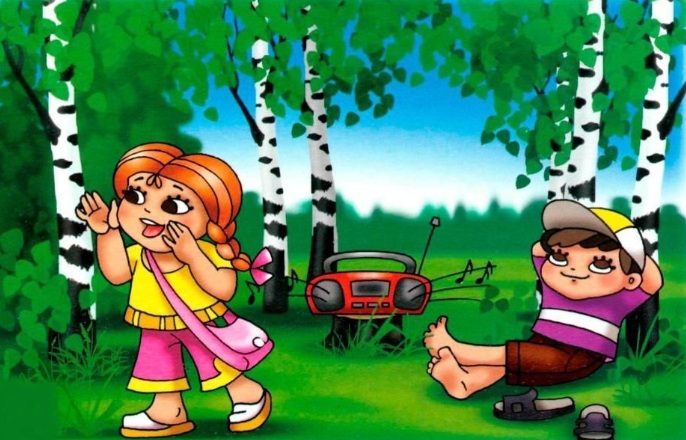 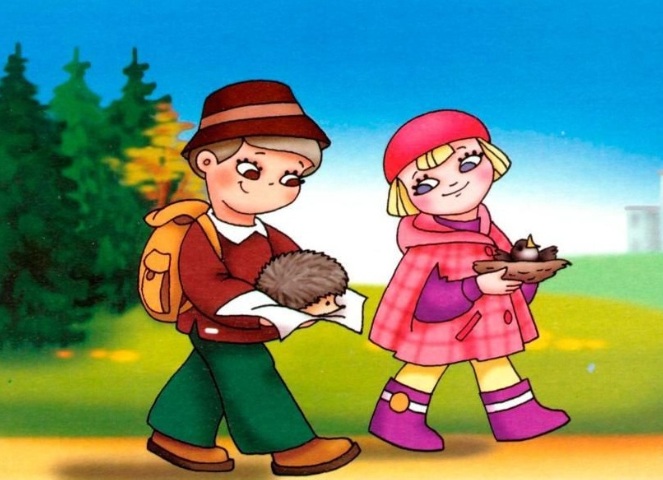 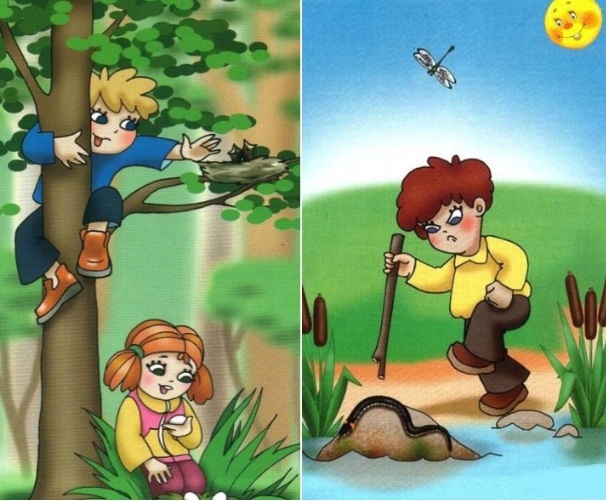 Нельзя!!!!
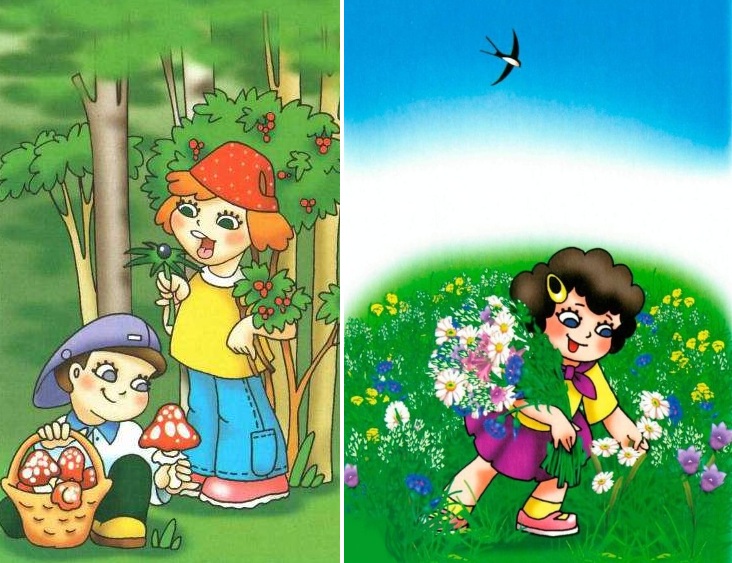 Рефлексия
Я узнал, что…

Было интересно узнать о …

Теперь я смогу …